마가복음 10장
2022. 2. 9. 광교남부교회 수요모임
이야기꾼 마가
3막의 드라마
서막 
(1:1-1:13) 제목, 배경, 등장인물
“하나님의 아들 예수 그리스도의 복음의 시작”
제2막
(8:22-10:52)
제1막
(1:1~8:21)
예루살렘 가는 길
십자가로 가는 길
이방의 갈릴리
“주는 그리스도시니이다”

 “죽임을 당하고 사흘 만에 살아나야 할 것을 비로소 그들에게 가르치시되”

 ”자기 십자가를 지고 나를 따를 것이니라”
마가복음 10장 개요
제자도를 가르치심
결혼에 대한 제자도
아이들에 대한 제자도
소유에 대한 제자도 
섬김의 제자도
따름의 제자도
이혼에 대한 가르침(1절 ~ 12절)
어린아이들을 축복하심(13절~ 16절)
부자와 영생(17절 ~ 31절)
죽음과 부활을 이르심 (32절~34절)
야고보와 요한의 잘못된 요청(35절~45절)
맹인 바디매오가 고침을 받음(46절~52절)
유대 지경과 요단강 건너편(1절)
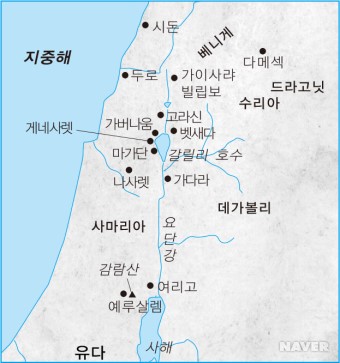 베레아 지방으로 추정되며 이곳은 헤롯 안디바의 통치영역이었다. 
침례 요한은 헤롯과 헤로디아의 이혼과 재혼 문제를 책망하다가 잡혀 요단강 건너편 ‘마케루스 요새＇에서 참수를 당했던 것으로 추정된다.  
즉, 바리새인들은 이 사건을 분명히 알고 있었으며 이혼과 관련하여 헤롯을 화나게 할 수 있는 예수님을 답변을 유도하려고 예수님을 ‘시험하여’ 묻고 있었다(2절)
베레아
마케루스 요새
이혼에 대해 가르치심(1절 ~ 12절)
이혼사유인 아내의 ‘수치되는 일‘,’ 그녀를 기뻐하지 하니함 ‘ 의 해석 (이혼은 남편만 할 수 있었다) 
샴마이 학파 : 간음에 한정(소수)
집회서 : 남편의 통제를 받지 않음
요세푸스 : 아내의 행동을 좋아하지 않음
힐렐 학파 : 요리를 망친 것을 포함
랍비 아키바 : 더 아름다운 여자를 발견

이스라엘의 간음죄
유부남이 유부녀와 혼외 성관계를 하면 간음죄는 그의 아내에게 짓는 것이 아니라 간통녀의 남편에게 짓는 것
유부녀가 유부남과 혼외 성관계를 하면 간음죄는 그의 남편에게 짓는 것
신명기 24:1-4 
1 사람이 아내를 맞이하여 데려온 후에 그에게 수치되는 일이 있음을 발견하고 그를 기뻐하지 아니하면 이혼 증서를 써서 그의 손에 주고 그를 자기 집에서 내보낼 것이요
2 그 여자는 그의 집에서 나가서 다른 사람의 아내가 되려니와
3 그의 둘째 남편도 그를 미워하여 이혼 증서를 써서 그의 손에 주고 그를 자기 집에서 내보냈거나 또는 그를 아내로 맞이한 둘째 남편이 죽었다 하자
4  그 여자는 이미 몸을 더럽혔은즉 그를 내보낸 전남편이 그를 다시 아내로 맞이하지 말지니 이 일은 여호와 앞에 가증한 것이라 너는 네 하나님 여호와께서 네게 기업으로 주시는 땅을 범죄하게 하지 말지니라
- 완악한 사람으로 인한 규정으로 불가피하게 남편으로부터 이혼 당한 여자를 보호하고 재혼을 통한 성적 더럽힘(무질서)을 방지하도록 한 양보(예외)규정
어린아이를 축복하심(13절 ~ 16절)
‘노하시어’ 
복음서에서 유일하게 예수님께서 분노하셨다고 기록된 말씀
화를 품는 것이 아니라 터뜨리심을 의미 
하나님의 나라를 어린아이와 같이 받드는(δέξηται, receive)
무력함, 가진 것이 없음, 단순함, 받기만 할 수 있음, 줄 수 없음, 빈손
예수님은 앞서(9:36-37) 어린아이를 영접할 것을 가르치셨으나 제자들은 여전히 배우지 못하는 둔함을 보여준다. 
결혼에 대한 가르침 다음에 위치한다.
어린아이 – 3세~12세 정도
부자와 영생(17절 ~ 31절)
네가 계명을 아나니..
율법을 지켜 영생을 얻는다(구약)는 의미가 아님
 네게 있는 것을 다 팔아 가난한 자들에게 주라 …그리고 와서 나를 따르라
두 명령은 누구에게나 적용되는 공적 구원 말씀이 아니라 아니라 이 부자에게 해당되는 회개의 진수를 의미한다.
어찌하여 나를 선하다 일컫느냐 하나님 한 분 외에는 선한 이가 없느니라(18절)
난해 구절 중 난해 구절 
아들이 아버지께서 하시는 일을 보지 않고는 아무 것도 스스로 할 수 없나니 아버지께서 행하시는 그것을 아들도 그와 같이 행하느니라(요5:19)
예수님은 하나님의 절대적 선하심과 성숙해야 하는 예수님의 선함을 대조하는 것이다.
온전하다(perfect)라는 의미에서의 ‘선함’을 어떤 인간에게도, 심지어 예수님 자신에게도 적용하는 것을 반대하심
부자와 영생(17절 ~ 31절)
백 배
주 안에서 택하심을 입은 루포와 그의 어머니에게 문안하라 그의 어머니는 곧 내 어머니니라(롬16:13)
택하심을 함께 받은 바벨론에 있는 교회가 너희에게 문안하고 내 아들 마가도 그리하느니라(벧전5:13)
낙타와 바늘귀(부자가 영생에 어렵게 들어가게 하기 위한 상상적 해석들)
당시 랍비의 가르침 ‘코끼리가 바늘귀로 나가는 것’  불가능을 의미함 
낙타(κάμηλον) 가 아니라 밧줄(κάμιλον)이다(발음 비슷)  불가능한 것은 마찬가지
당시 예루살렘 성에 바늘귀라는 사람이 겨우 통과할 수 있는 문이 있었다.  최소한의 증거 전혀 없음, 9세기, 15세기, 19세기 해석
어려운 것이 아니라 ‘불가능하다’는 과장법이다.
야고보와 요한의 요청(35-45)
맹인 바디매오를 고치심(46-52)
섬기는 자 (διάκονος, 디아코노스)
식사 시중을 드는 사람(단순한 헬라어)

종(δοῦλος, 둘로스)
노예(slave)
바디메오 
고침 받은 사람 중에 유일하게 이름이 기록됨  ＇따르니라’ 제자들과 깊은 관계로 추정됨 (이름에 의미  추측, 상상 주의) 
눈 뜬 자들보다 더 그리스도를 분명히 봄 
다윗의 자손  메시아, 그리스도 
겉옷
당시 유대 평민들에게 겉옷은 1-2벌 밖에 없는 집과 같은 재산목록 1호였다 
유일한 소유를 버려 두고 예수님께 왔다는 뜻 (지나친 추측, 단순 연결 주의)
해석 원리
성령의 비추심(조명)
육에 속한 사람은 하나님의 성령의 일들을 받지 아니하나니 이는 그것들이 그에게는 어리석게 보임이요, 또 그는 그것들을 알 수도 없나니 그러한 일은 영적으로 분별되기 때문이라(고전2:14)
하나님(성령)의 감동으로 쓰어진 성경은 성령으로 분별(해석)할 수 있다. 
성령이 안에 계시는 성도는 누구나 성경을 읽고 해석할 수 있다. 
불신자는 성경을 이해할 수 있지만 어리석게 여긴다.
독일 비센하임대학교 루드비히 콥비센(Ludwig Kopfwissen)교수의 성경해석신학교 정규 강연 ‘바울의 이신칭의론’ 강의 일화 
성경 단어의 의미를 모를 때 세상의 어떤 기도도 성경사전을 대신할 수 없다. 
성령은 게으름의 구실이 될 수 없다. ‘힘쓰라’
(보충)이혼에 대해 가르치심(1절 ~ 12절)
재혼에 대한 말씀도 이혼후의 재혼을 금하시는 것이 아니라 이혼에 대한 바리새인들의 생각을 전반에 걸쳐 부정하시는 것이다. 
마태는 간음에 의한 이혼을 허용하고 있는 것 같지만 이것 또한 이혼 허용규정이 아니다.
예수님을 따르는 제자들은 인간의 완악함으로 말미암아 하나님께서 어쩔 수 없이 양보하신 것(신24:1)에 근거하여 삶을 살아서는 안된다.
예수님은 하나님께서 사람의 타락 전에 의도하셨던 타협할 수 없는 결혼의 원리, 즉 한 몸으로 사람이 분리할 수 없다는 창조 원리를 다시 선언하신다.
신명기 24장은 이혼을 인정하는 본문이 아니다. 결혼에 대한 하나님의 의도가 이혼에 대한 본문으로 결정될 수 없다
즉, 불시착 지침을 통해서는 비행기를 조종하는 것을 배울 수 없는 것과 같은 이치다.